PHÒNG GIÁO DỤC VÀ ĐÀO TẠO QUẬN 12
TRƯỜNG MẦM NON HỌA MI 2
ĐỀ TÀI : 
XÁC ĐỊNH VỊ TRÍ TRONG SƠ ĐỒ
Giáo viên thực hiện : Nguyễn Thị Nghĩa
Nhóm lớp: Lớp lá 5 (5-6 tuổi)
Bé bước nhảy vào các ô trong  sơ đồ cá nhân sau cho trùng khớp với các ô xuất hiện trên màn hình .
Bé chọn thẻ chữ phù hợp đặt vào vị trí  từng con vật xuất hiện trên sơ đồ.
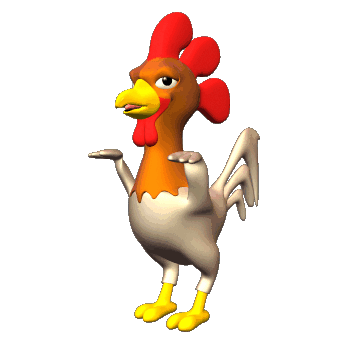 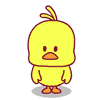 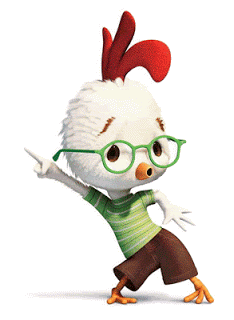 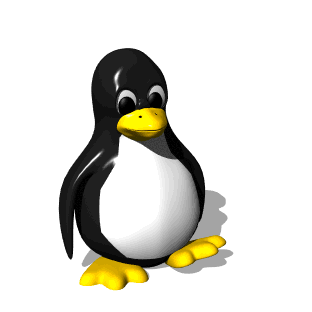 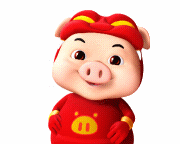 2C
3B
1B
1C
2A
1A
1. Bé lựa chọn câu hỏi bé thích
2. Đặt đồ vật vào sơ đồ cá nhân trùng khớp với vị trí xuất hiện
1
CAÂU HOÛI
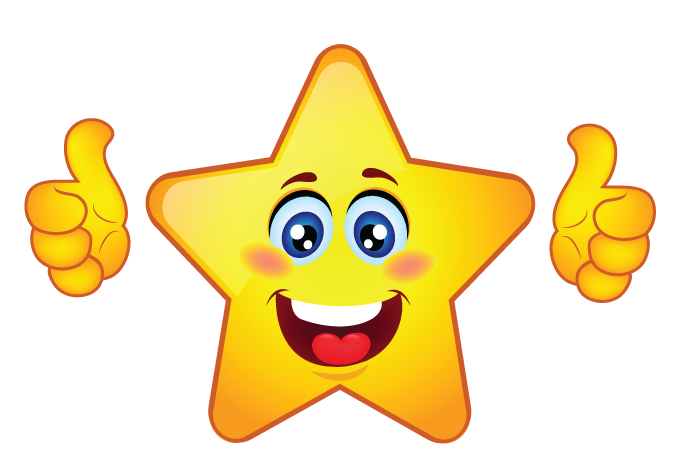 2
3
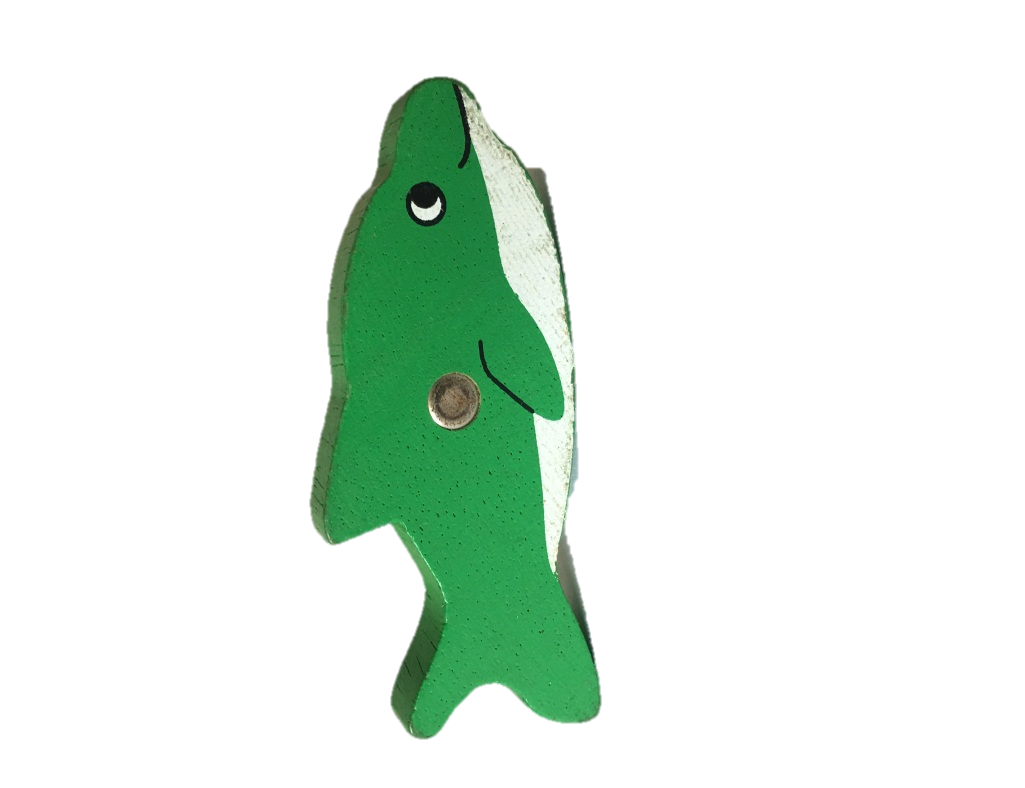 – 2A
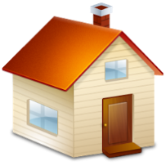 – 3C
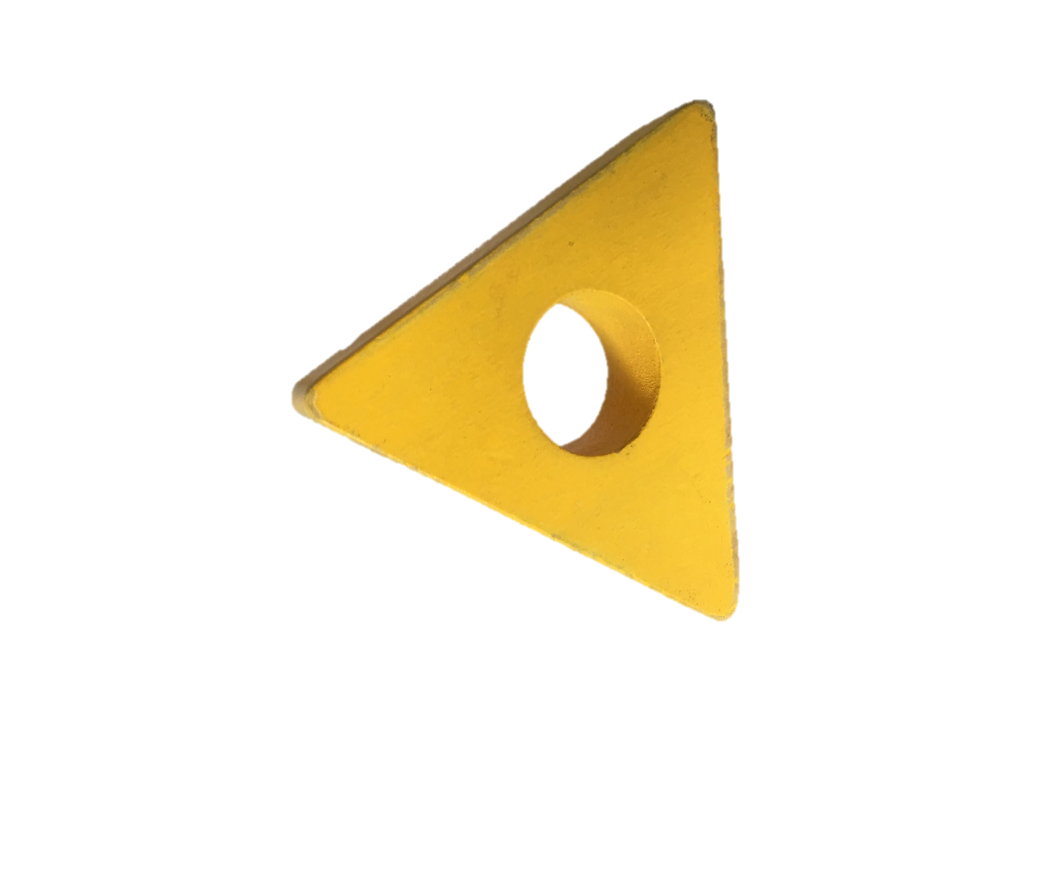 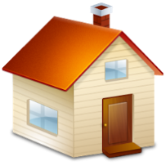 – 1B
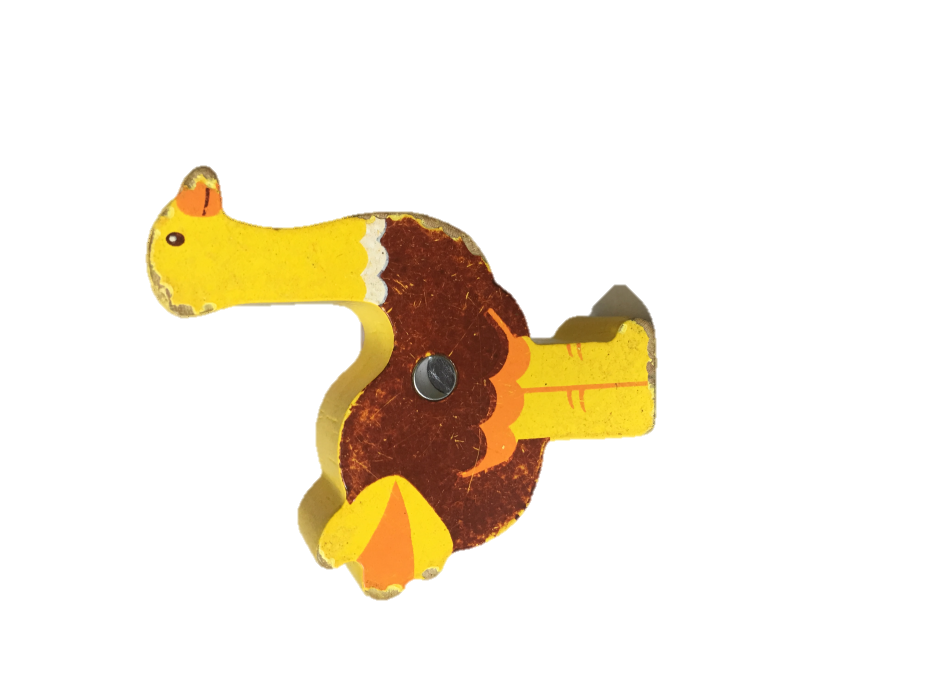 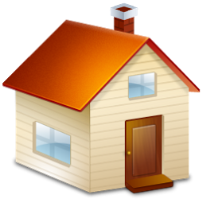 1
CAÂU HOÛI
2
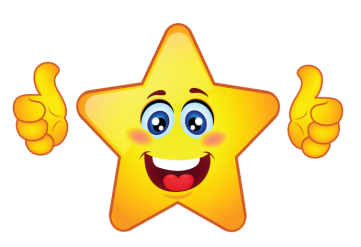 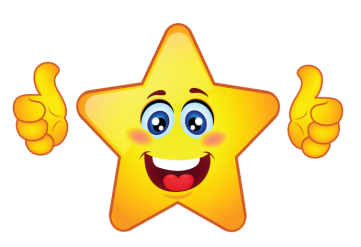 3
– 2C  
       – 1A
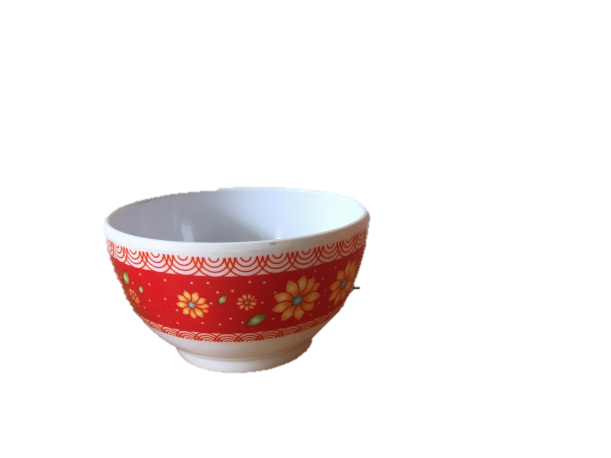 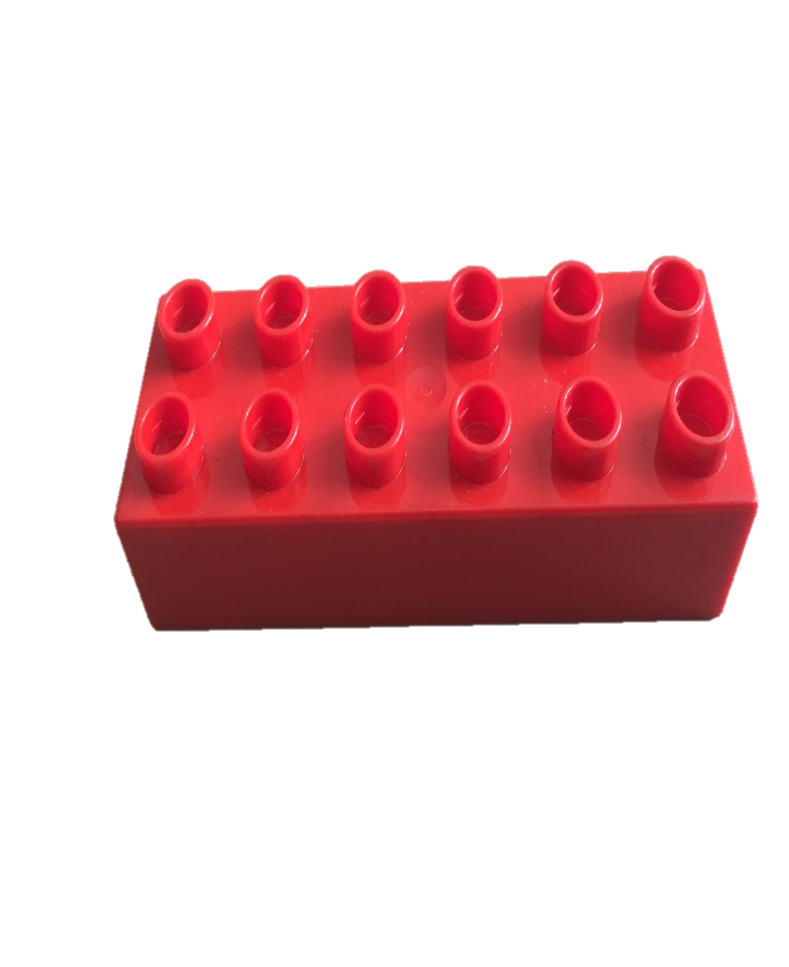 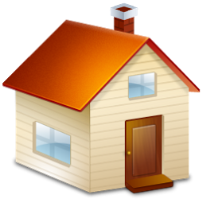 – 3A
         – 1C
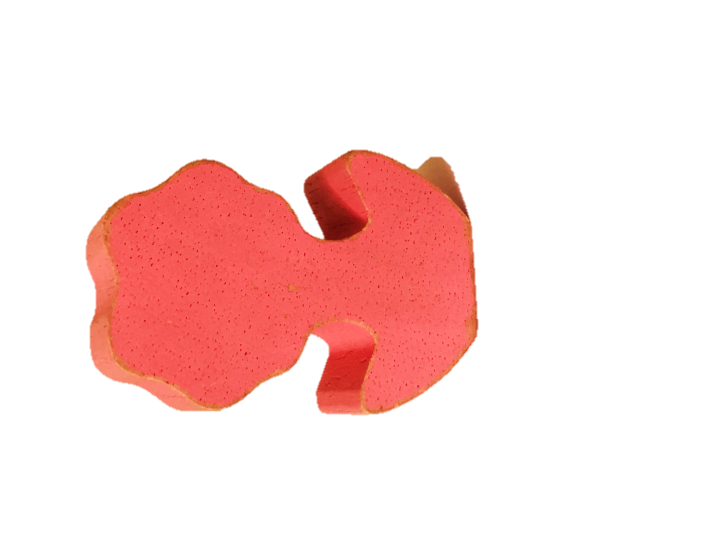 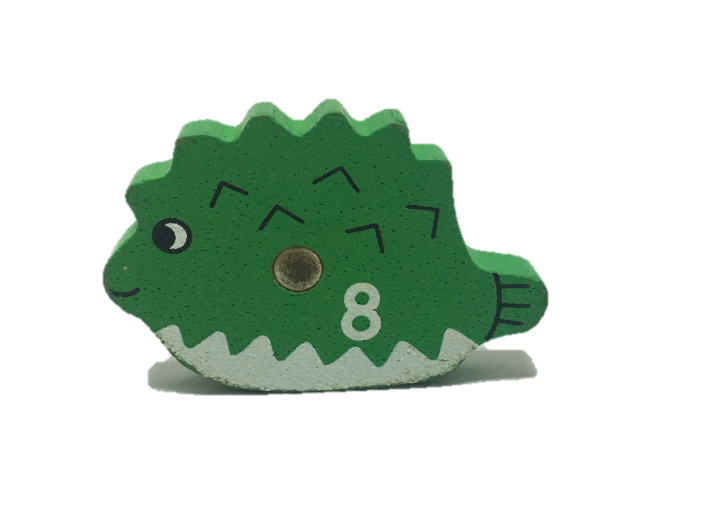 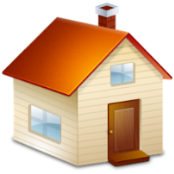 – 3B
       – 2C
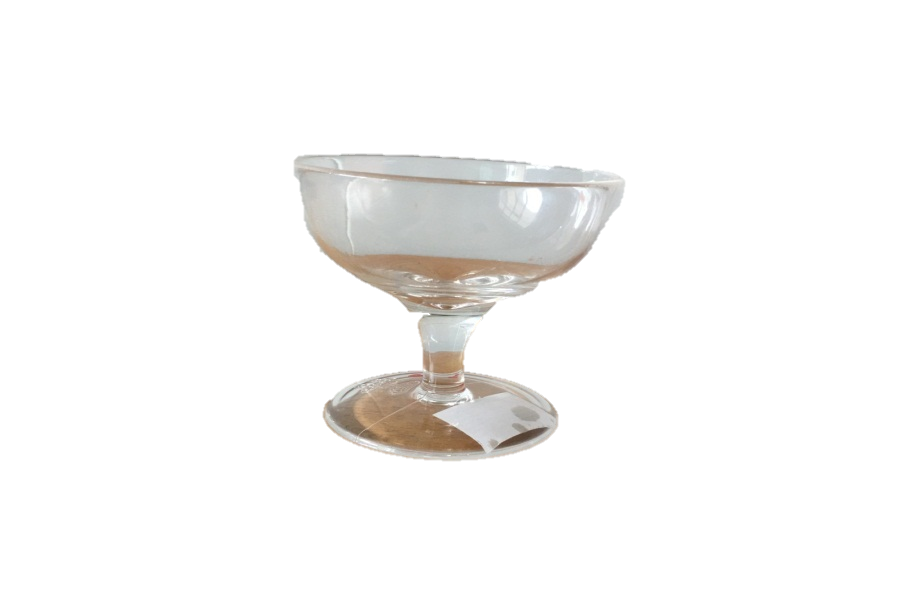 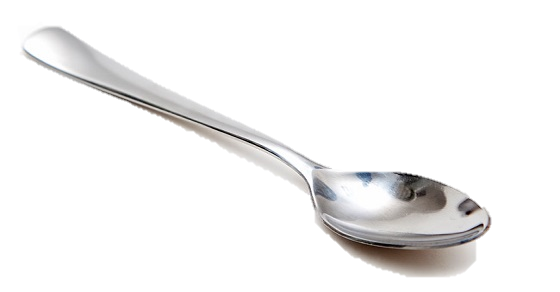 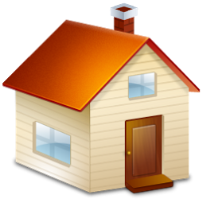 CAÂU HOÛI
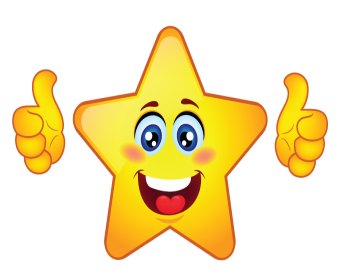 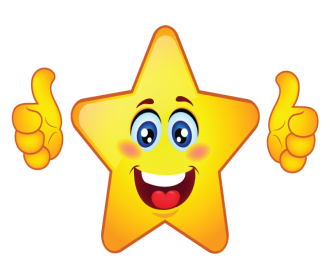 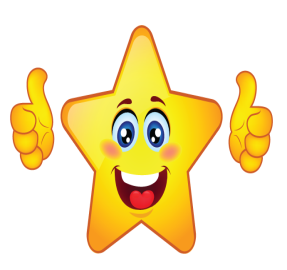 1
2
3
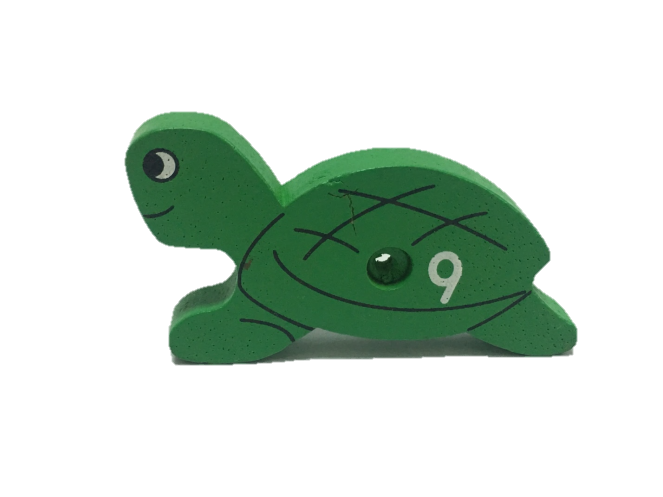 – 3C
        – 2B
        – 1A
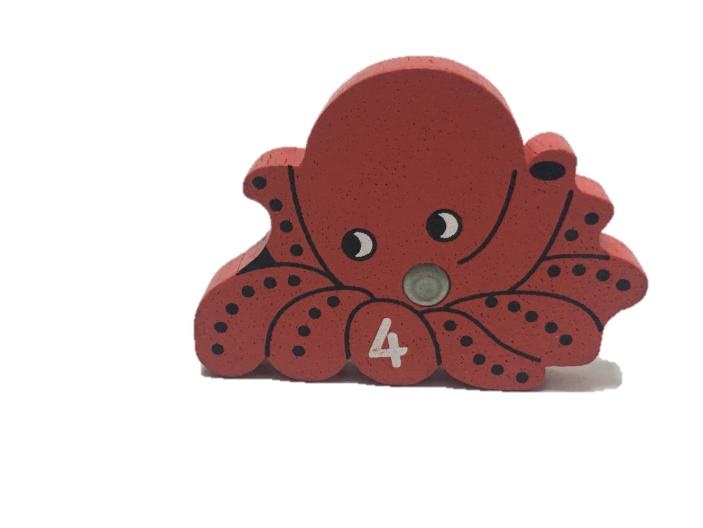 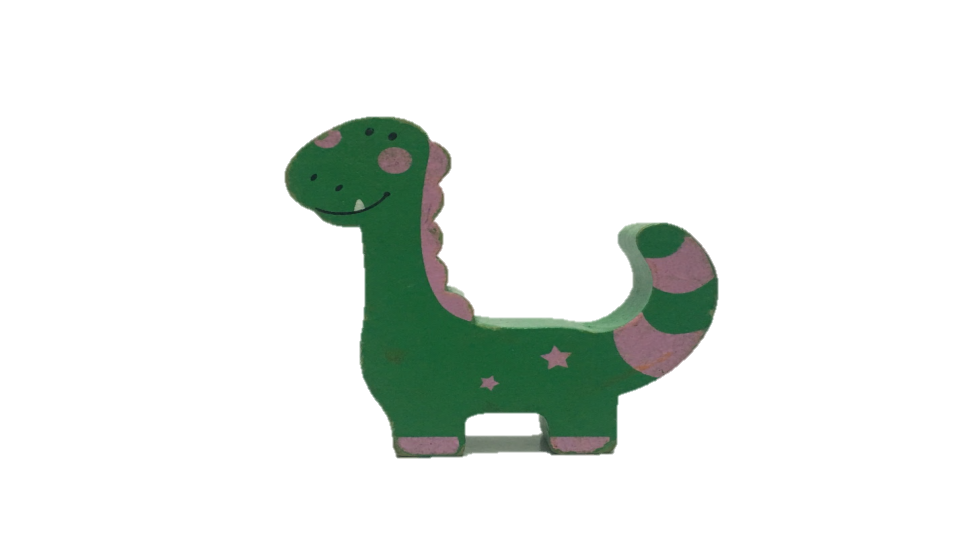 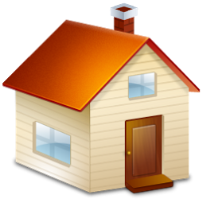 – 2A
         – 1B
         – 3C
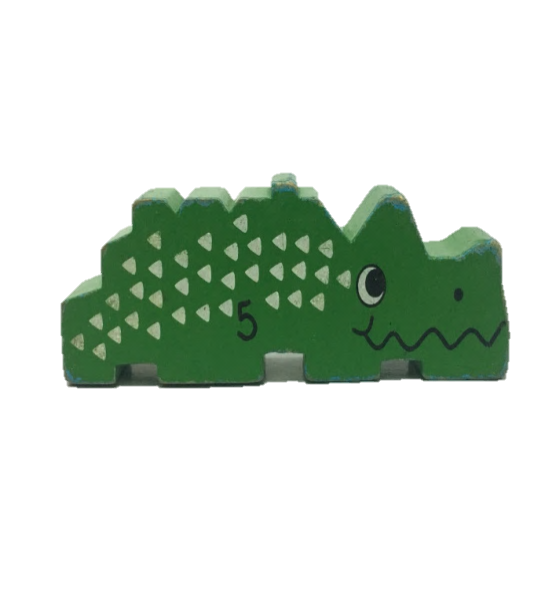 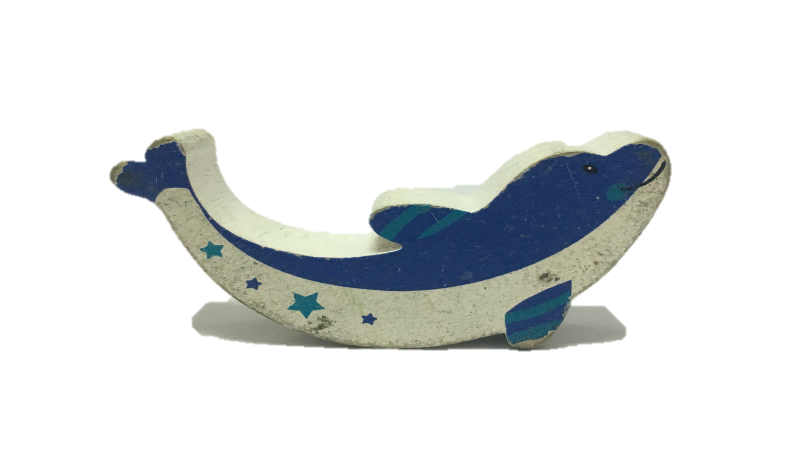 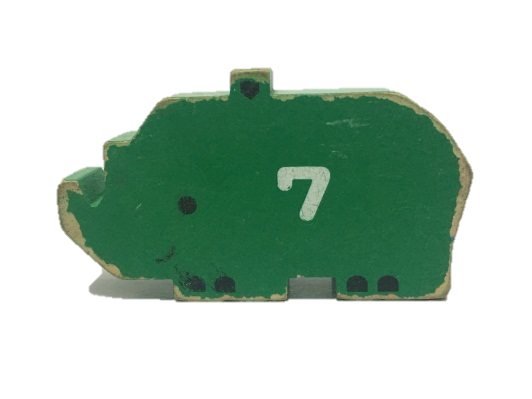 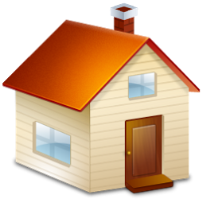 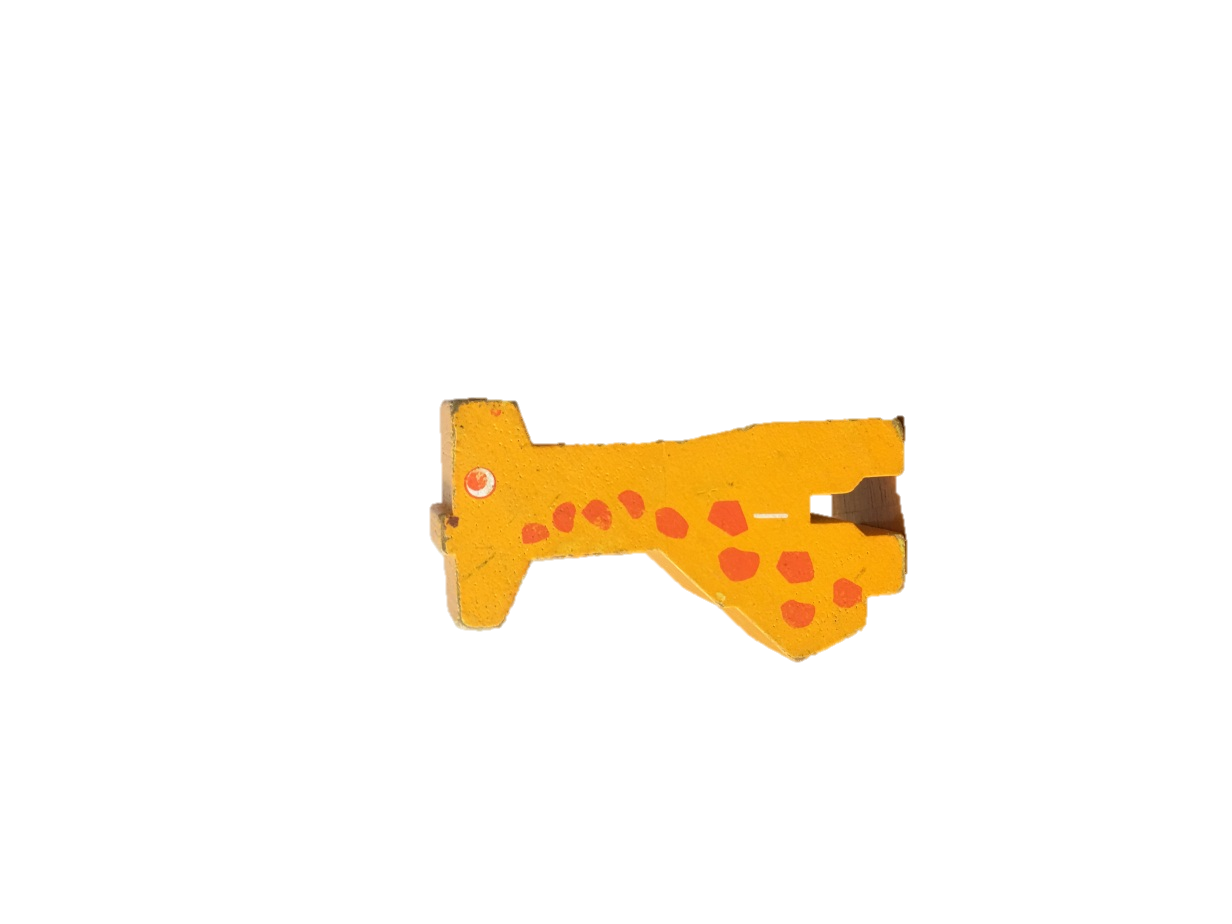 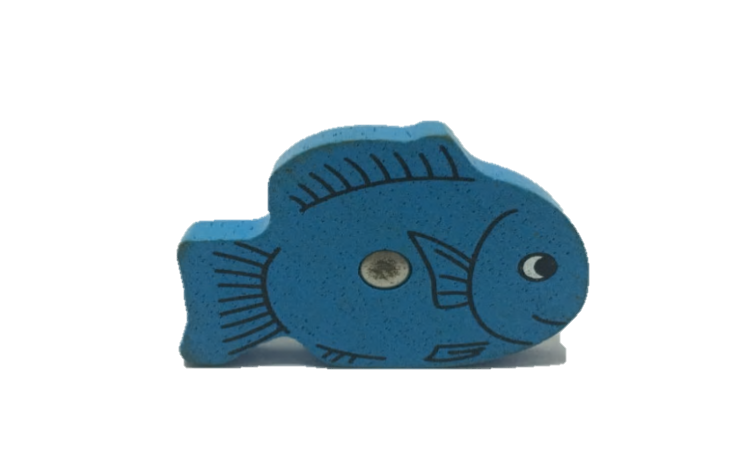 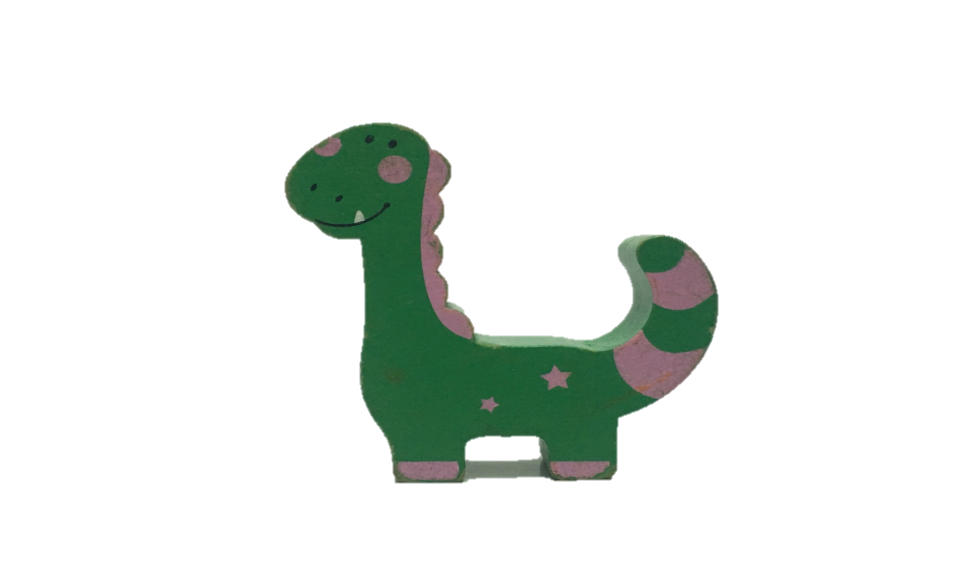 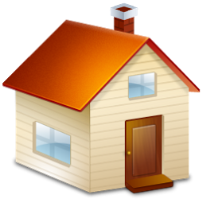 Em xin chân thành cám ơn cô đã chấm bài cho em. 
Chúc cô luôn vui vẻ, trẻ đẹp.